Рождество Христово
Средняя группа
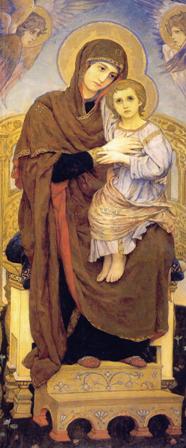 Рождество – 
день рождения Иисуса Христа
Около двух тысяч лет отмечают этот праздник  миллионы людей одной веры в разных странах
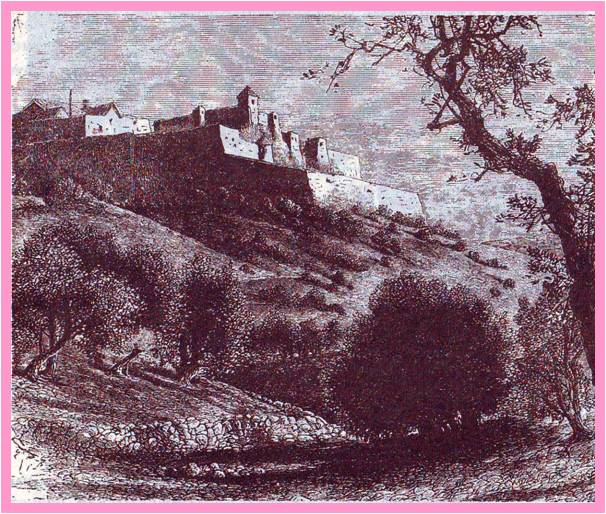 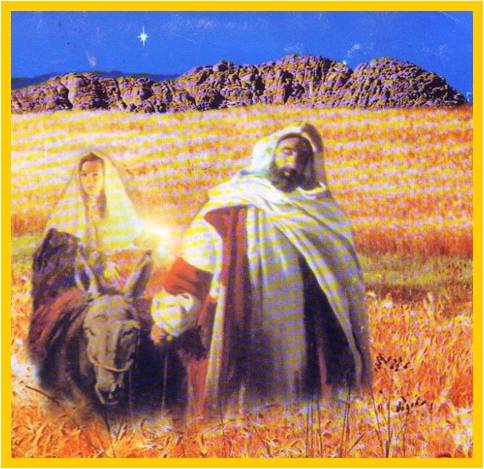 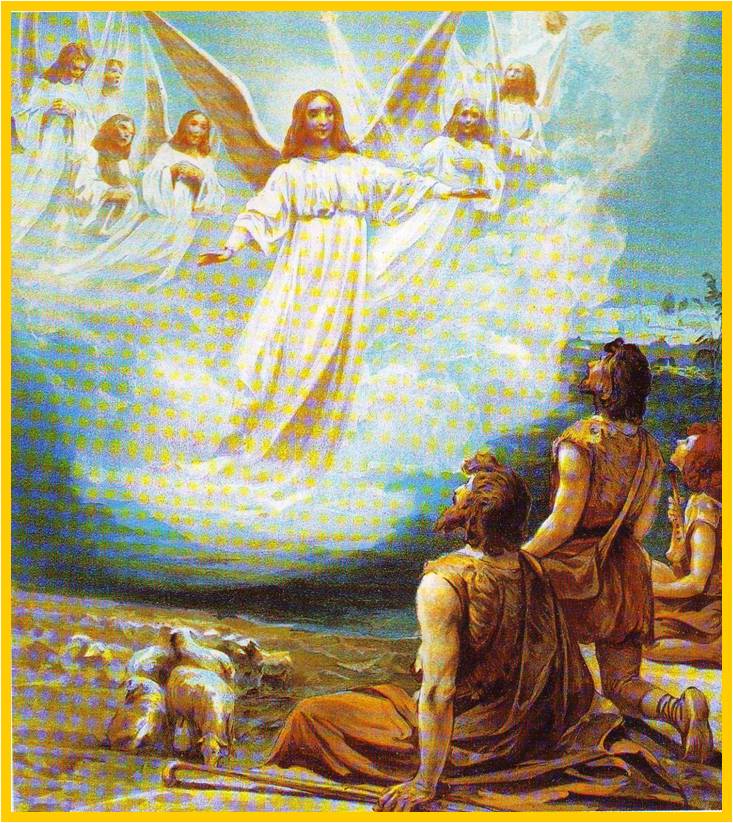 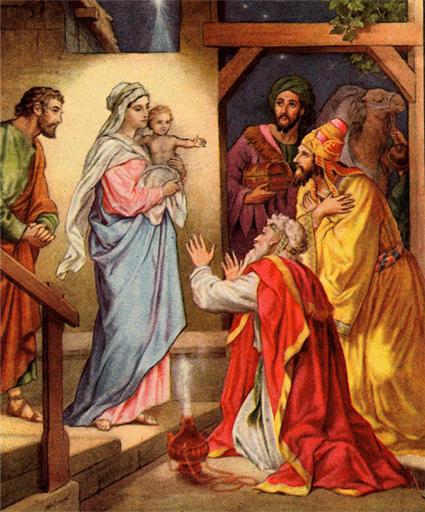 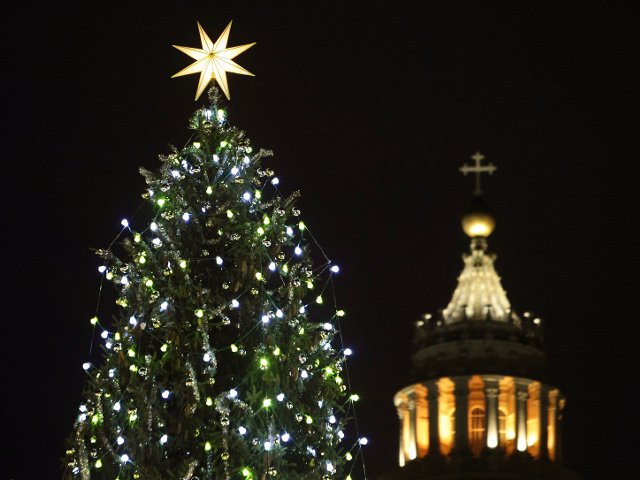 При подготовке к рождеству наряжают елку и украшают дома
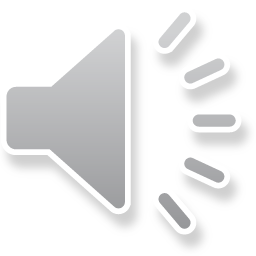 В храмах в рождественскую ночь повсеместно идут праздничные богослужения. Горят все подсвечники, радостно поет хор